Анализ спектральных и поляризационных характеристик электромагнитных волн, инициируемых молниевыми разрядами (диапазон КНЧ): сопоставление реальных и модельных спектрограмм.
Вавилов Д. И., Шкляр Д. Р. (ИКИ РАН)
Распространение волн диапазонов УНЧ/КНЧ/ОНЧ, инициируемых разрядами
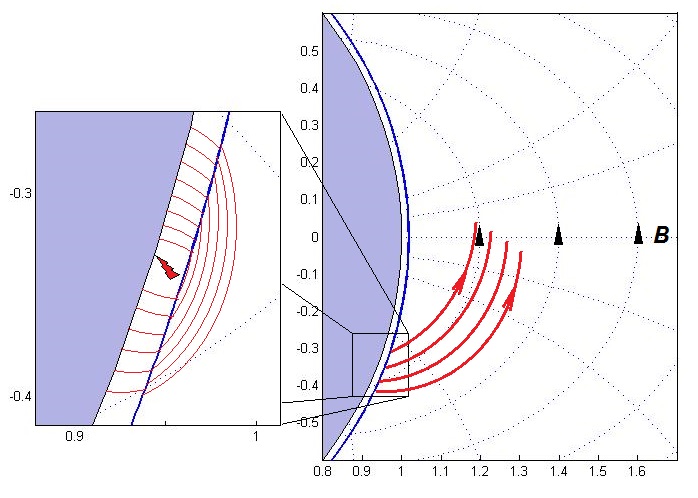 Задачи
моделирование распространения КНЧ волн, выявление особенностей их магнитосферных траекторий и поляризационных характеристик;
построение модельных спектрограмм, а также поляризации излучения, наблюдаемых в заданной точке (моделирование спутниковых измерений);
построение аналогичных характеристик, получаемых в эксперименте (по данным спутника DEMETER).
сравнительный анализ спектрограмм
Методы
Приближение геометрической оптики:
	

Диффузионная модель распределения плазмы:
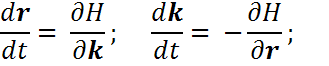 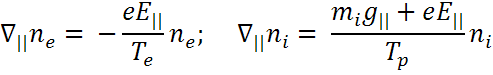 Дисперсионное уравнение
Общий вид дисперсионного уравнения для холодной плазмы:
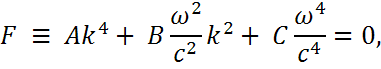 где
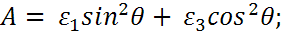 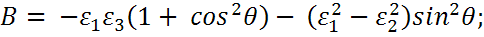 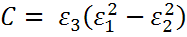 и
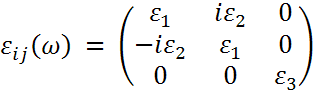 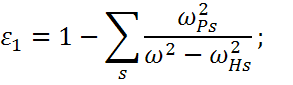 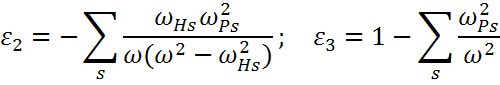 Решение дисперсионного уравнения
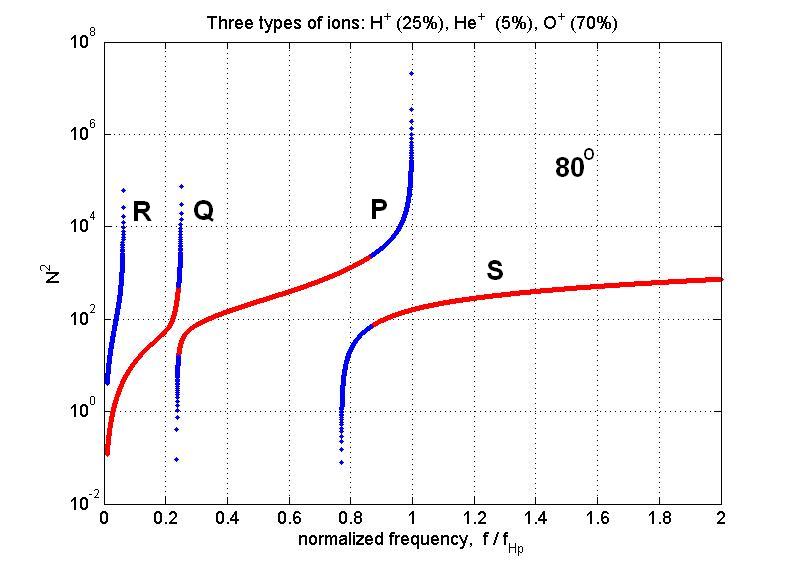 Приближение геометрической оптики
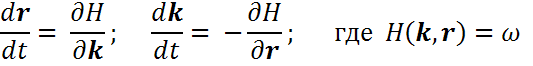 Переход к каноническим переменным:
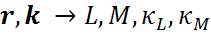 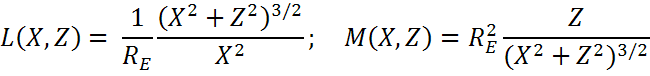 где
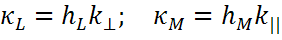 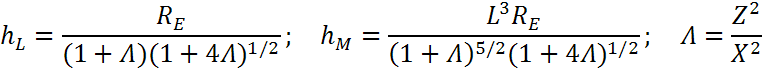 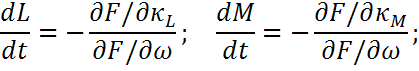 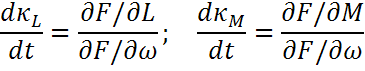 Модель распределения плазмы
Гиротропная модель                  абсолютные значения концентрации электронов
Диффузионная модель              относительные значения концентрации ионов
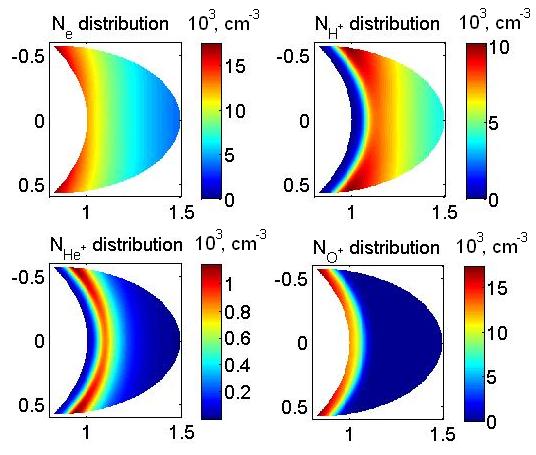 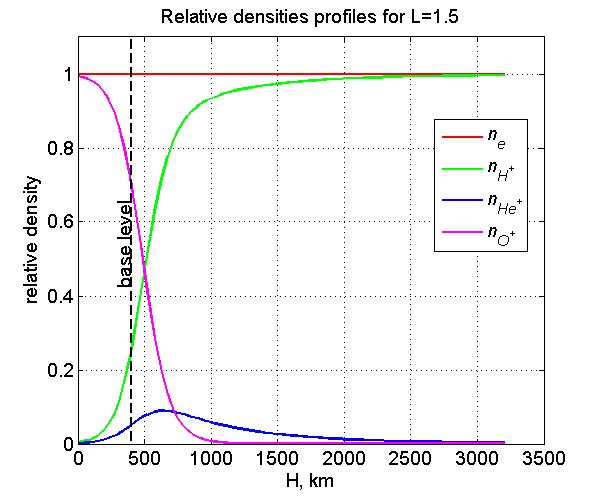 Распространение КНЧ волн: S-мода
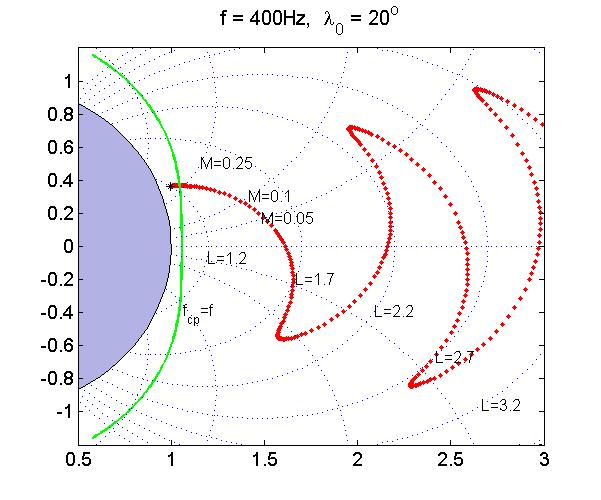 Распространение КНЧ волн: Р-мода
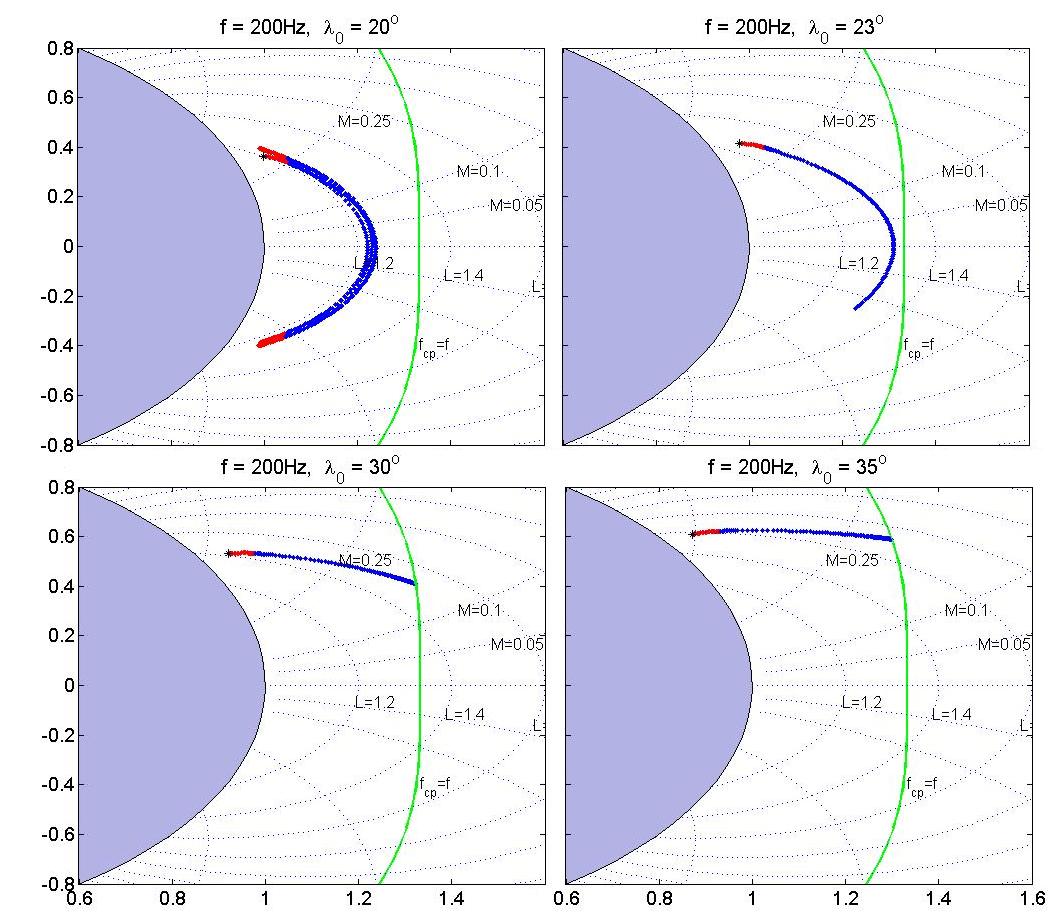 Распространение КНЧ волн: Р-мода
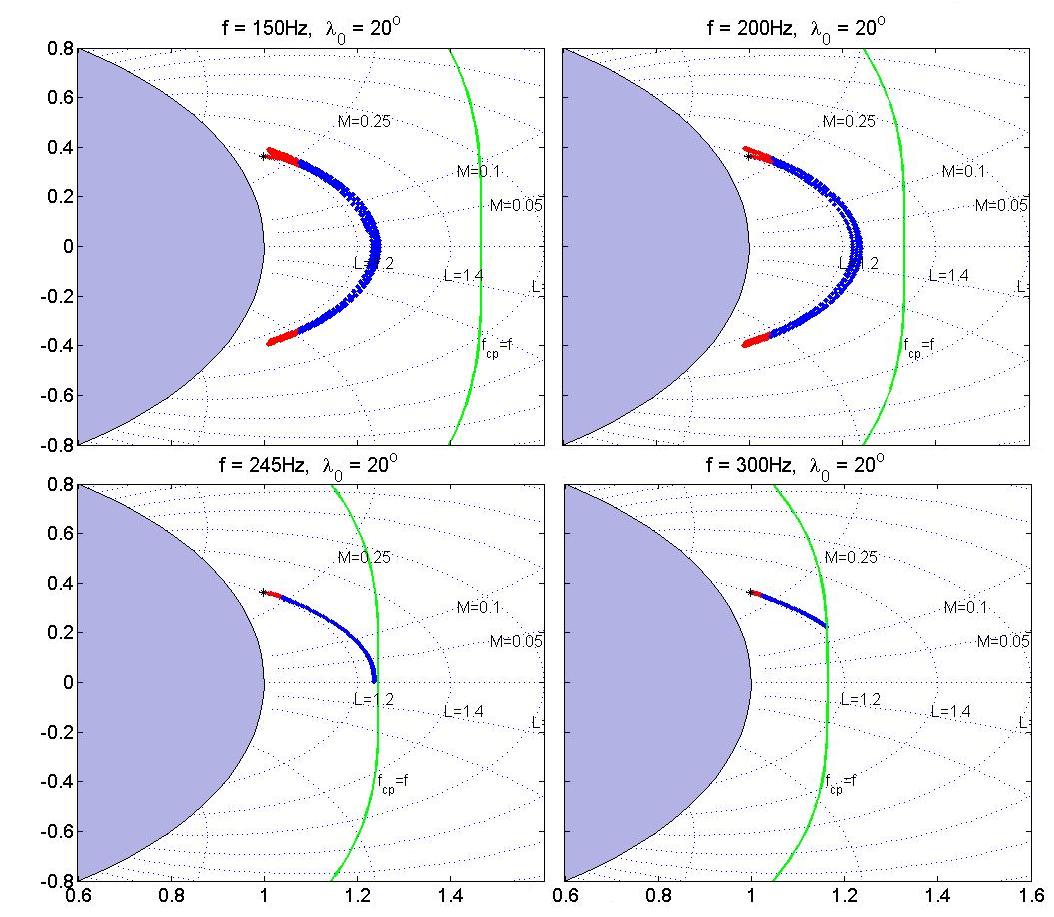 Модельные волновые параметры
f = 200Hz,  λ₀ = 20°, P мода
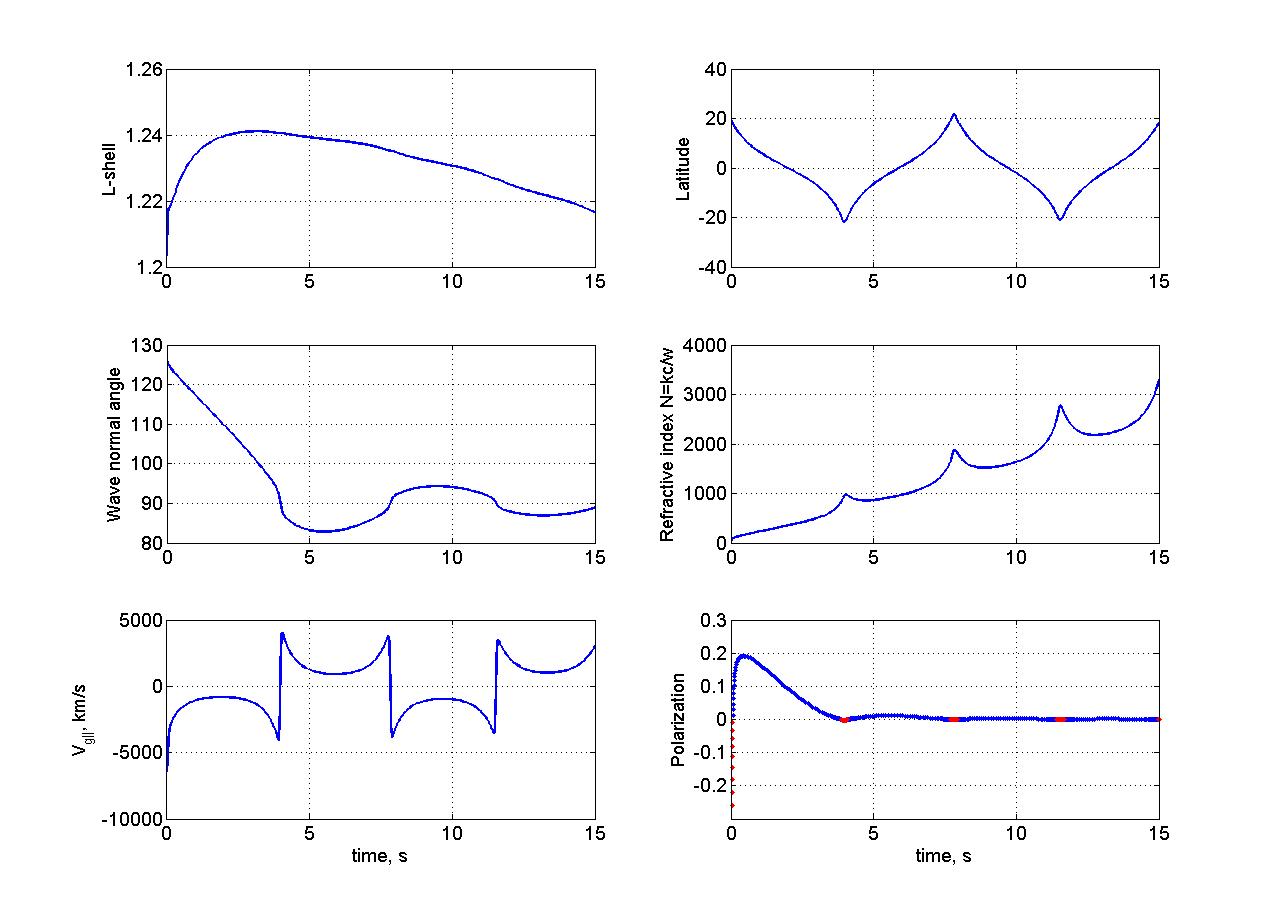 База данных модельных траекторий
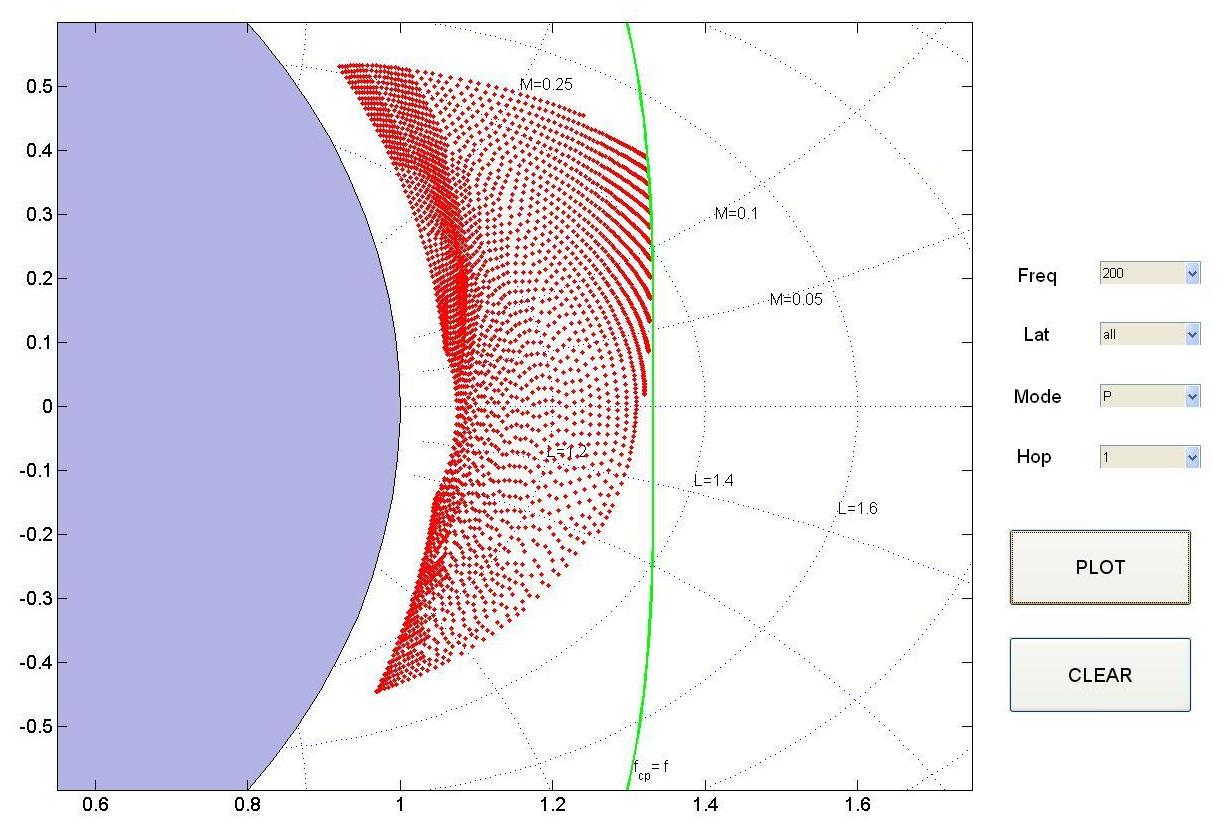 50Hz < f < 500Hz
5° < λ₀ < 30°
τ = 15 sec
Для каждой
точки известны:
f, λ₀, мода, скачок,
координаты, t, k
Интерполяция
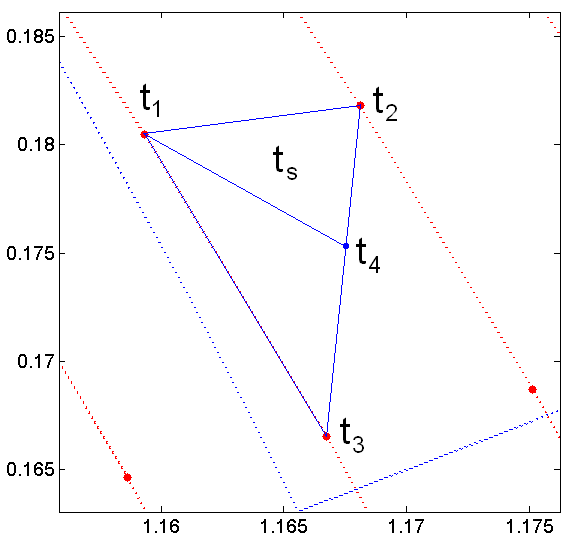 Для каждой моды, скачка и частоты




t, k (Θ)



Vg,
поляризация
f-t диаграмма
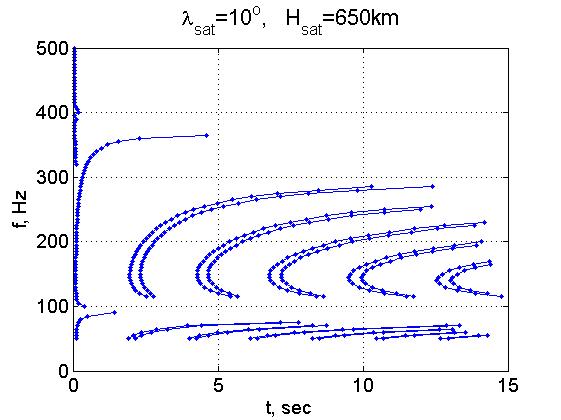 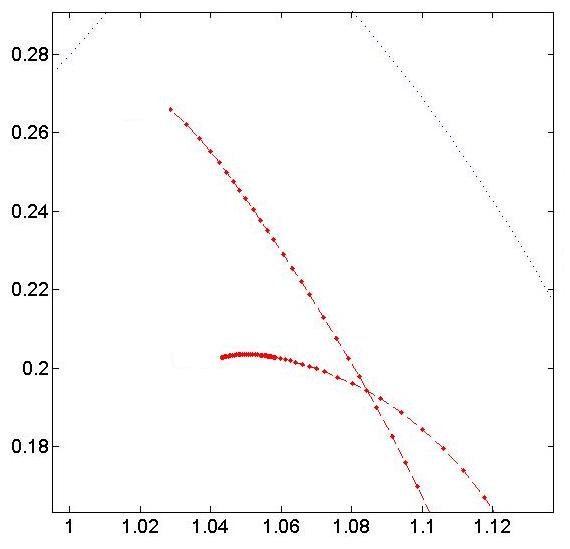 f=300Hz, 
λ₀=14.5°
f=100Hz, 
λ₀=11°
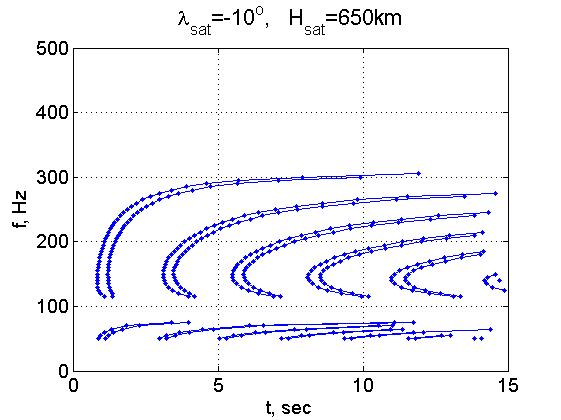 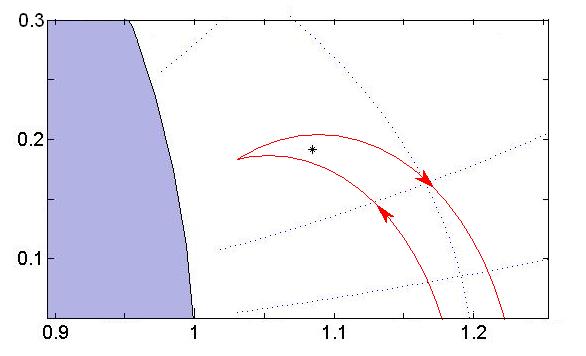 Поляризация
Первый скачок,  Р мода,   f=130Hz
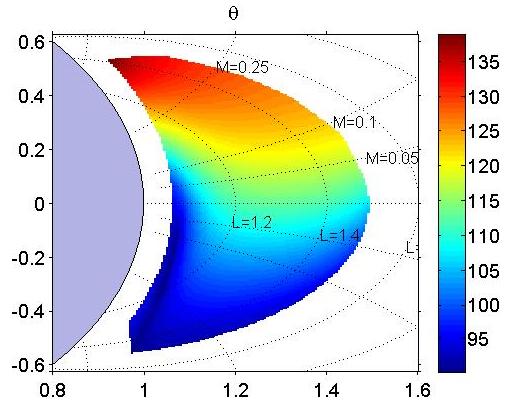 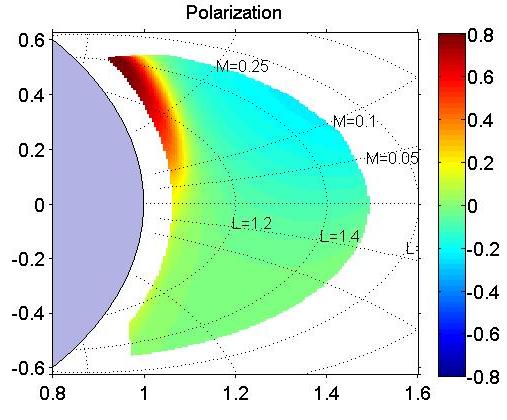 Расчет спектральной интенсивности
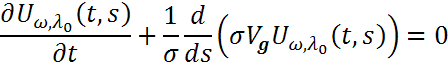 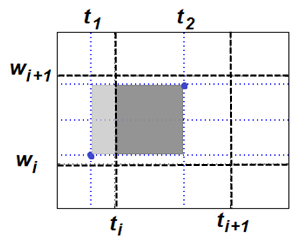 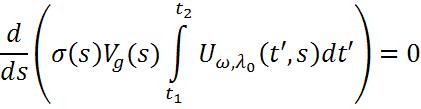 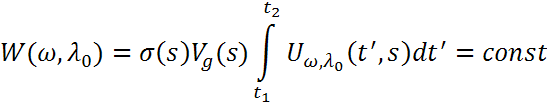 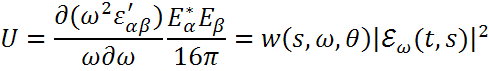 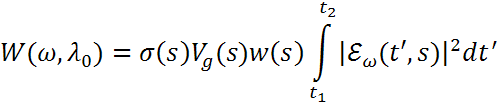 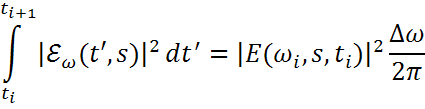 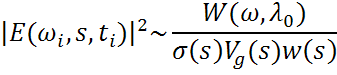 Экспериментальные данные
Волновой эксперимент на борту DEMETER (2004-2010):
 ICE (3 компоненты электрического поля)
 IMSC (3 компоненты магнитного поля)

Диапазон частот 15Гц – 1кГц (КНЧ, ELF);
Частота оцифровки 2,5кГц;
Круговая полярная орбита;
Высота    ̴ 710 км;
Средние и низкие широты (±65°).
Модель и эксперимент
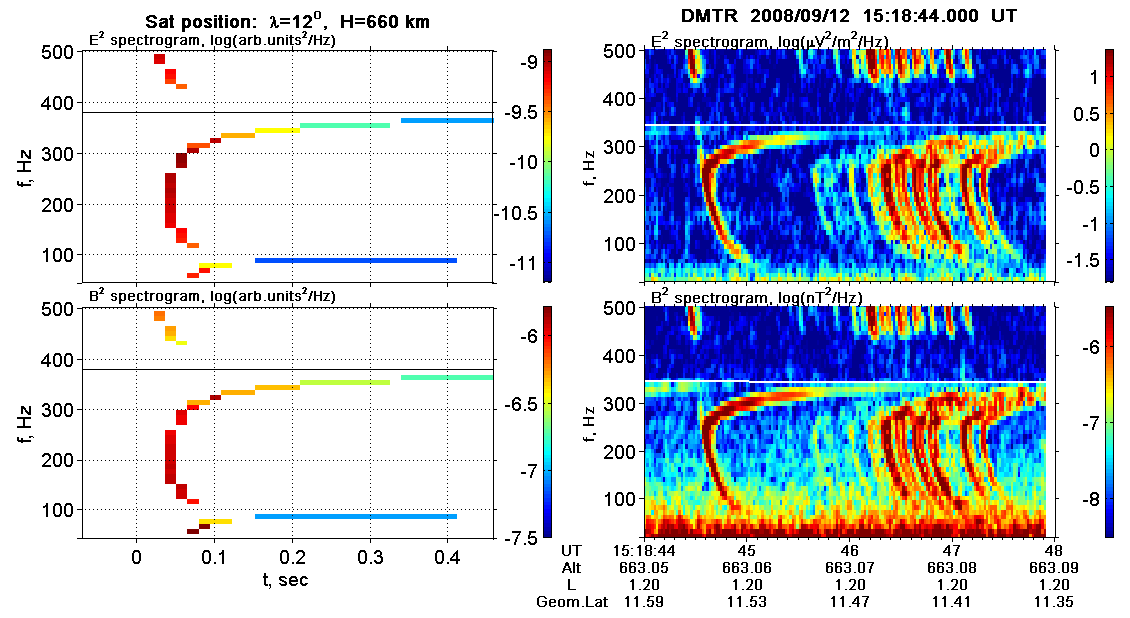 Сингулярное разложение матрицы
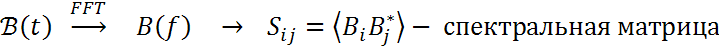 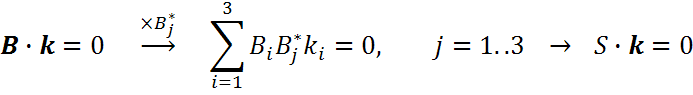 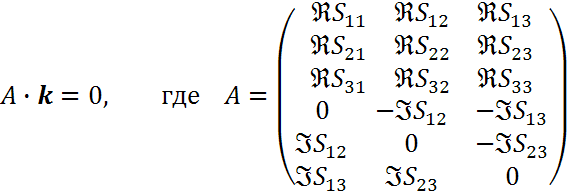 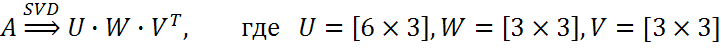 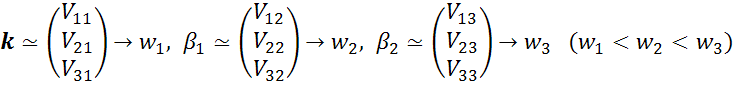 Santolik et al., 2003
Модель и эксперимент
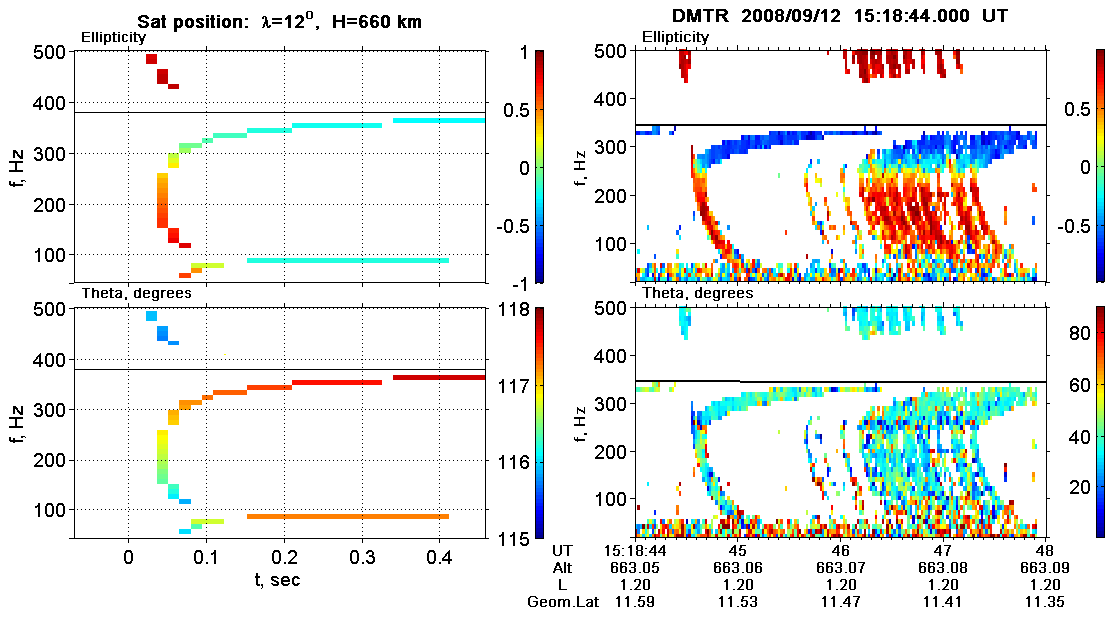 Модель и эксперимент
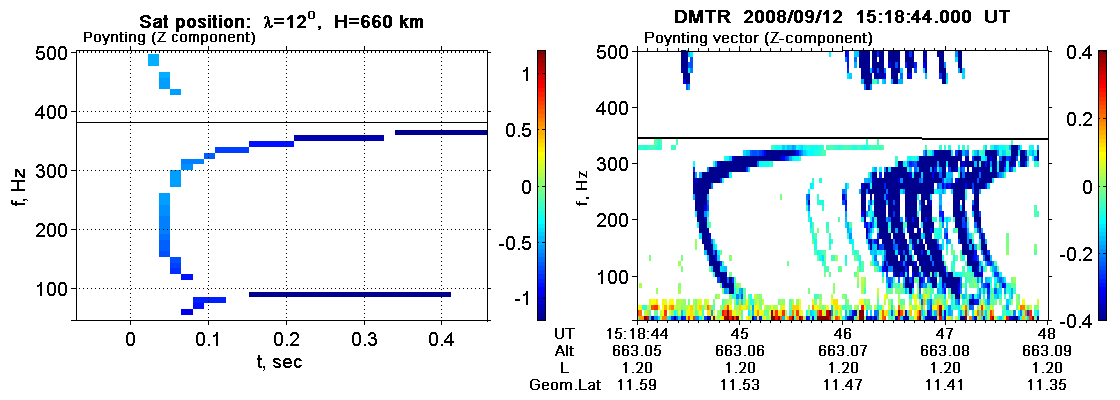 Ионосферное отражение
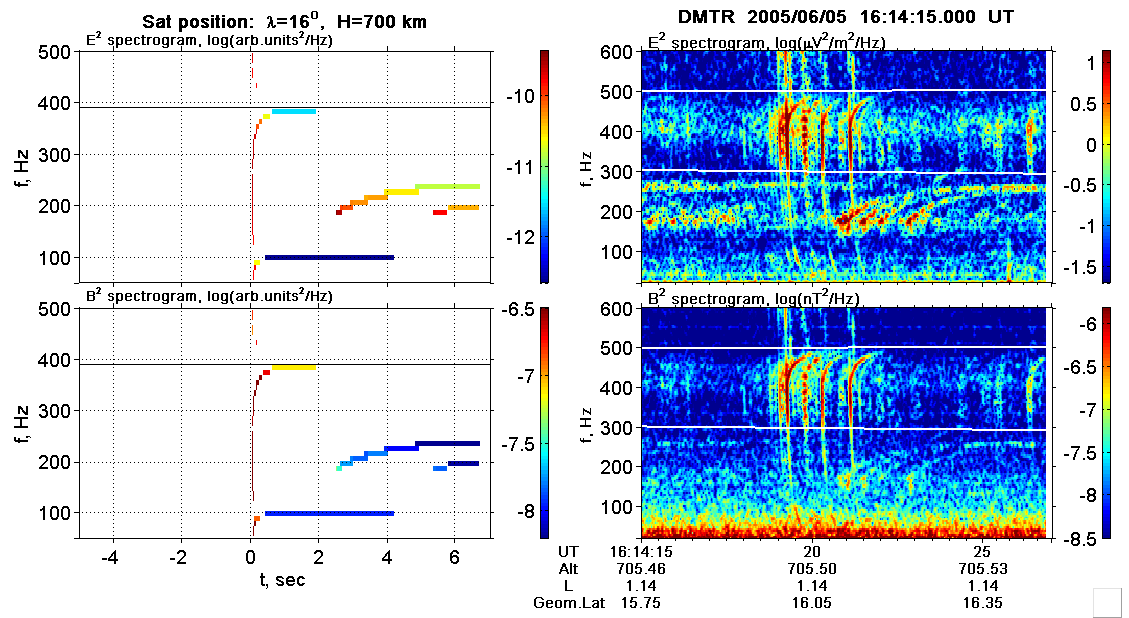 Ионосферное отражение
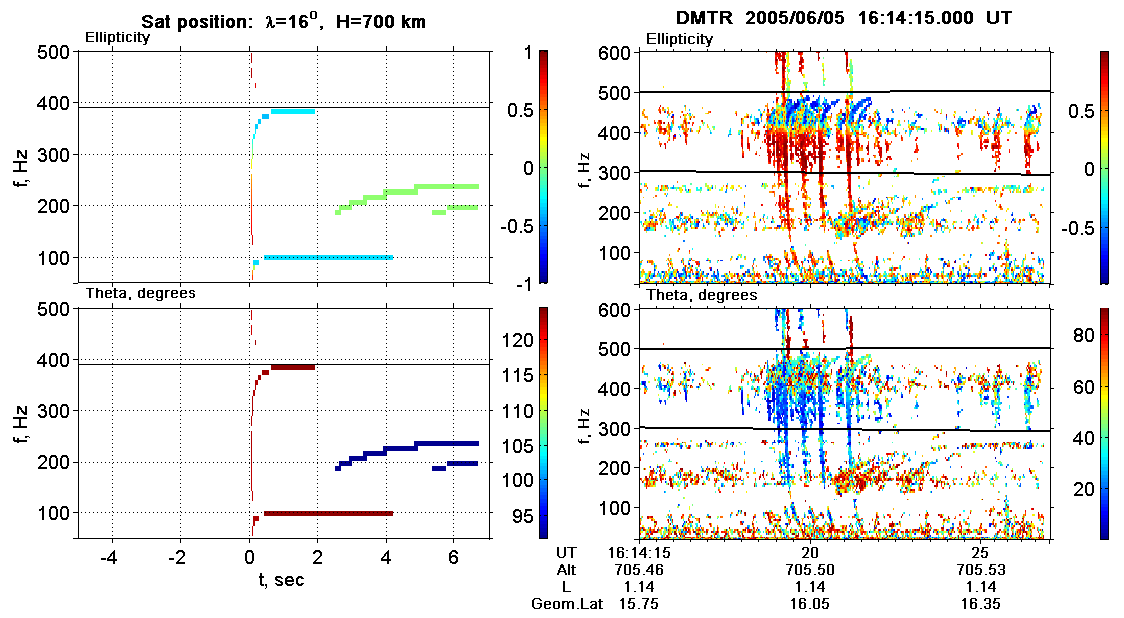 Ионосферное отражение
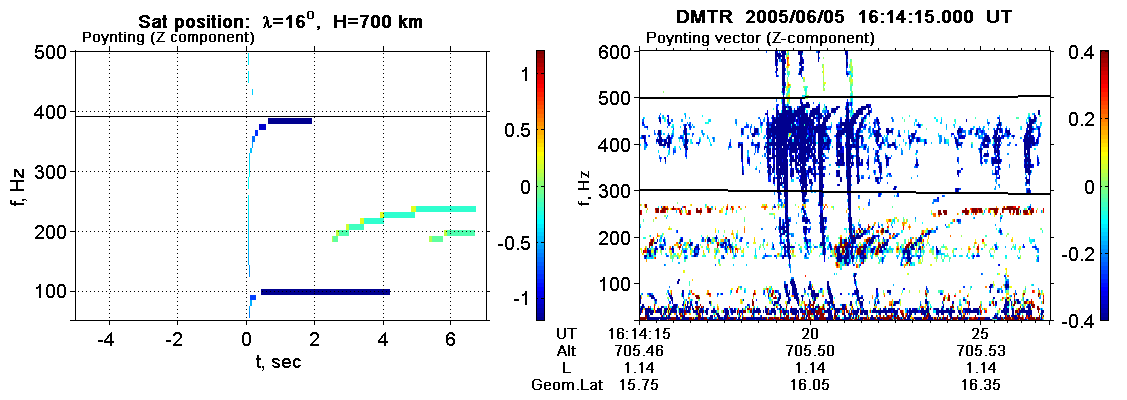 Спасибо за внимание!